Thirteenth Sunday after Pentecost
Year A
Exodus 1:8-2:10 and Psalm 124 • Isaiah 51:1-6 and Psalm 138  •  Romans 12:1-8  
Matthew 16:13-20
The king of Egypt said to the Hebrew midwives … "if it is a boy, kill him" … But the midwives feared God … they let the boys live.
Exodus 1:15a, 16b, 17ac
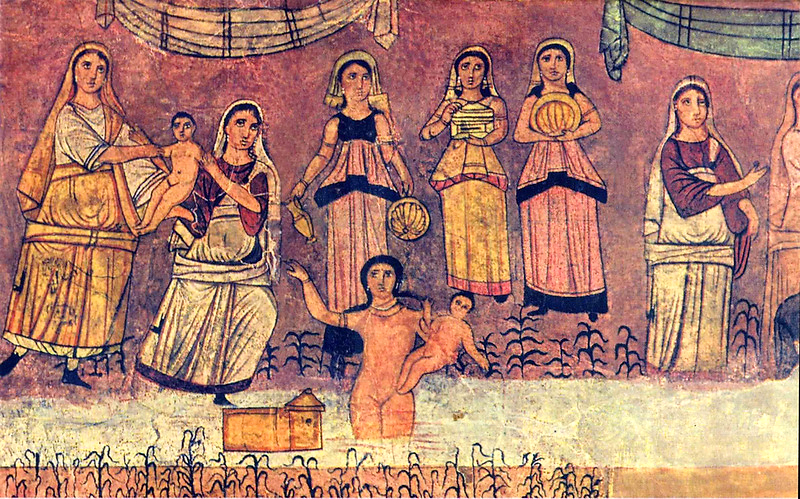 Shiphrah, Puah, Jocheved, Miriam, Pharoah's Daughter, and the infant Moses – Dura Europos
The woman conceived and bore a son … she got a papyrus basket for him, and put the child in it and placed it among the reeds on the bank of the river.
Exodus 2:2a, 3b
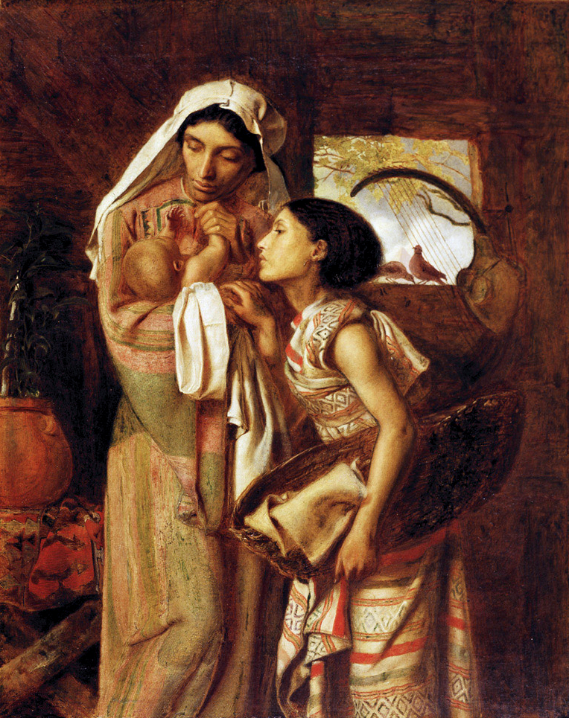 The Mother of Moses

Simeon Solomon
Delaware Art Museum
Wilmington, DE
Pharaoh's daughter said to her, "Take this child and nurse it for me …
She named him Moses, "because …
I drew him out of the water."
Exodus 2:9a, 2:10b
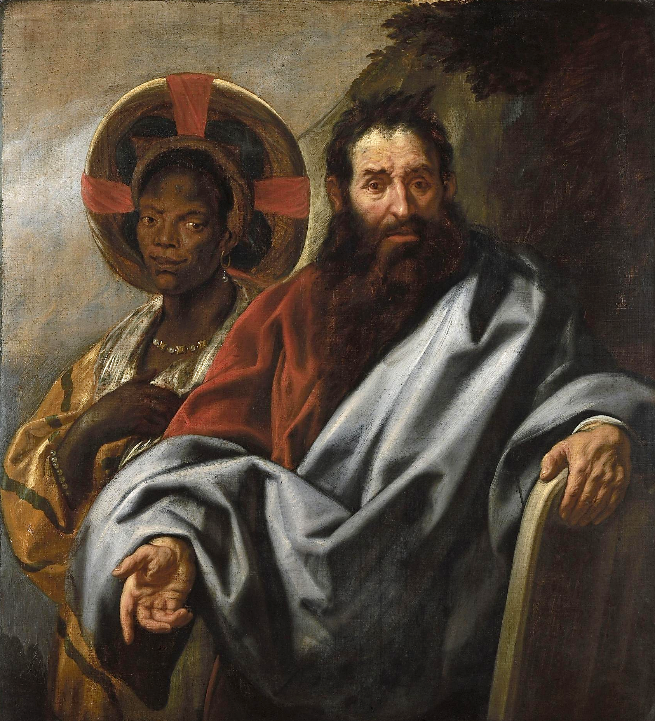 Moses and His Ethiopian Wife Sephora

Jacob Jordaens
Rubenshuis
Antwerp, Belgium
We have escaped like a bird from the snare of the fowlers; the snare is broken, and we have escaped.
Psalm 124:7
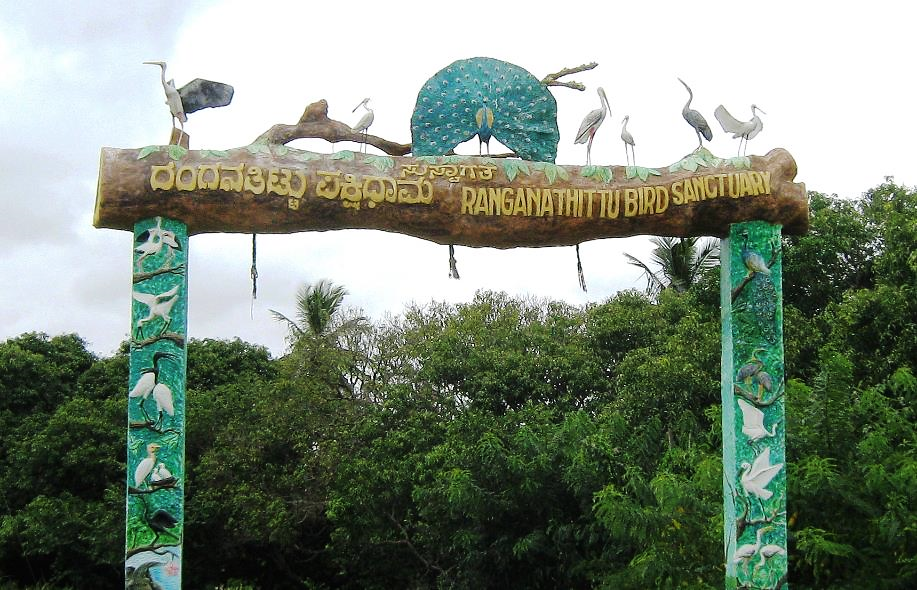 Ranganthittu Bird Sanctuary, Mysore, India
For the LORD will comfort Zion; he will comfort all her waste places, and will make her wilderness like Eden …
Isaiah 51:3a
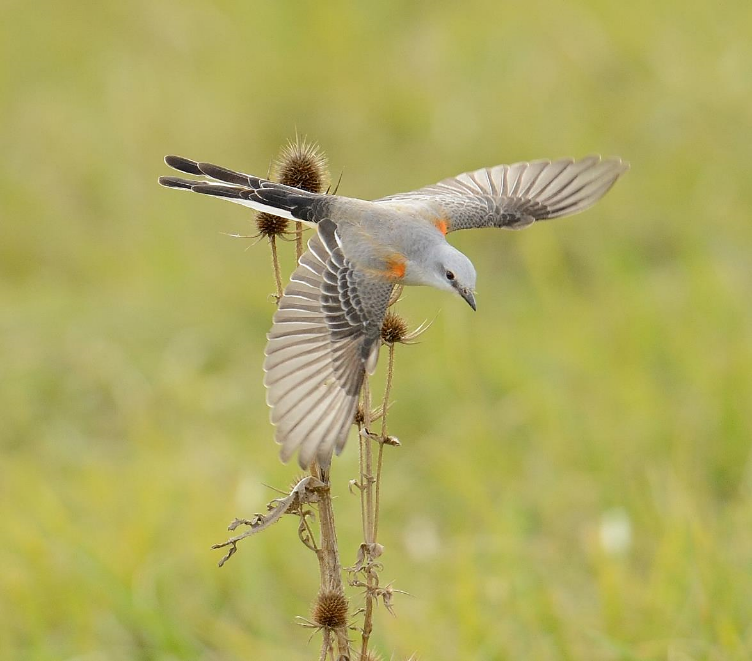 Scissor-tailed Flycatcher  --   Former Landfill, Techny Overlay District, Northbrook, IL
The LORD will fulfill his purpose for me; your steadfast love, O LORD, endures forever.
Psalm 138:8
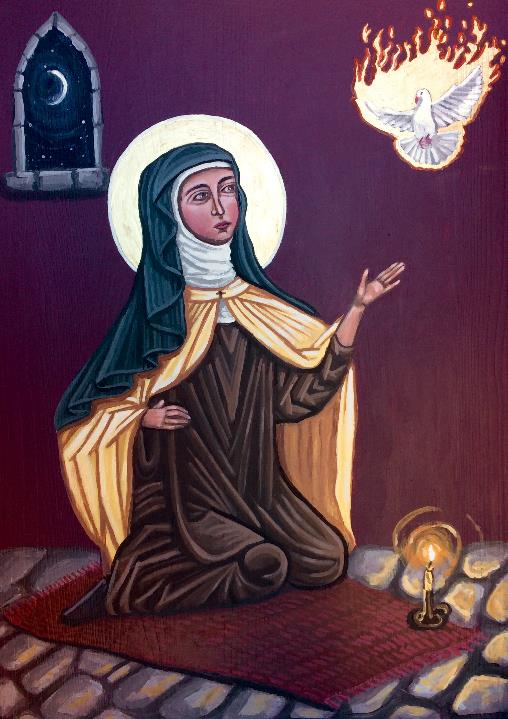 St Teresa of Avila

Kelly Latimore
St. Paul's Episcopal Church
Gallipoli, OH
Do not be conformed to this world, but be transformed by the renewing of your minds, so that you may discern what is the will of God.
Romans 12:2
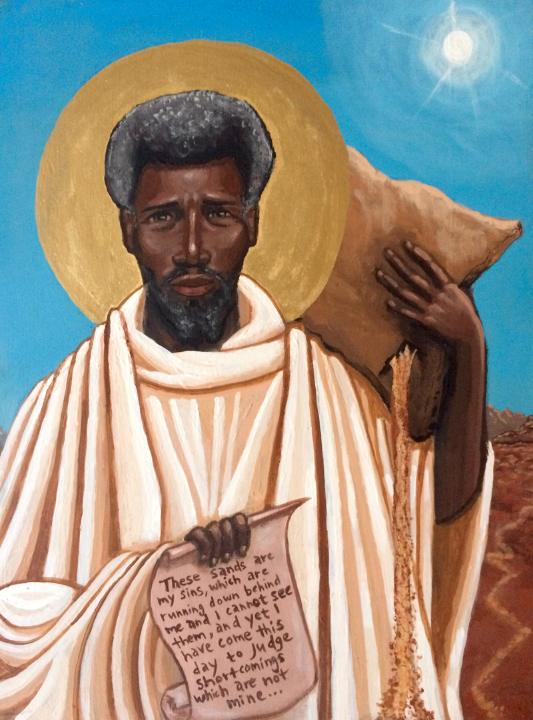 Moses the Black
(Desert Church Father)

Kelly Latimore
Kansas City, MO
Now when Jesus came into the district of Caesarea Philippi, he asked his disciples, "Who do people say that the Son of Man is?"
Matthew 16:13
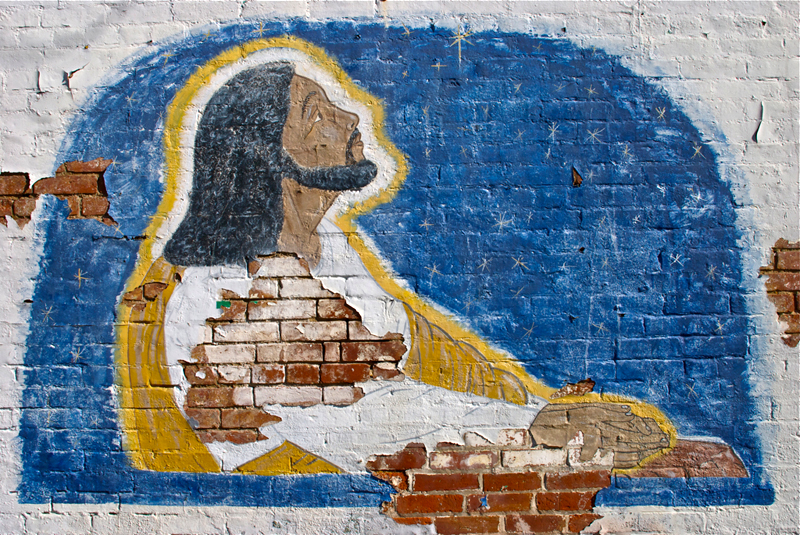 Jesus Praying  --  Mural, Louisville, KY
And they said, "Some say John the Baptist, but others Elijah, and still others Jeremiah or one of the prophets."
Matthew 16:14
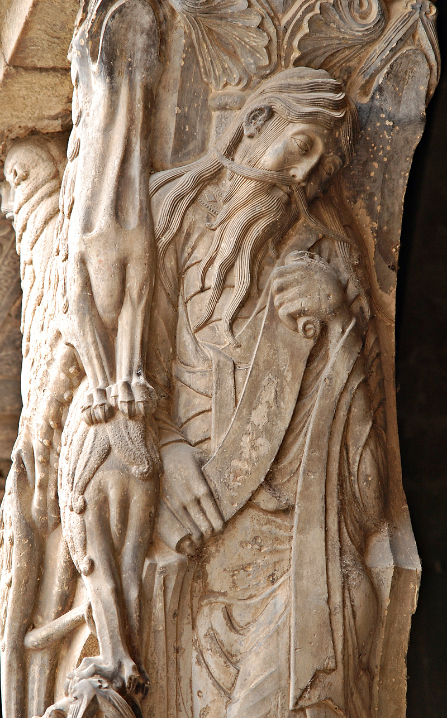 Jeremiah

Abbey of St. Pierre
Moissac, France
He said to them, "But who do you say that I am?"  Simon Peter answered, "You are the Messiah, the Son of the living God."
Matthew 16:15-16
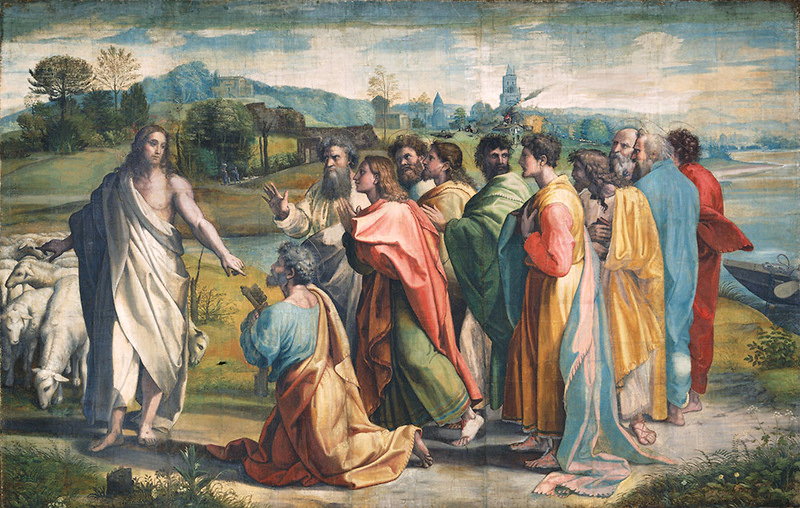 Peter Proclaims the Christ  --  Raphael, Victoria and Albert Museum, London, England
And Jesus answered him … "And I tell you, you are Peter, and on this rock I will build my church …"
Matthew 16:17a, 18a
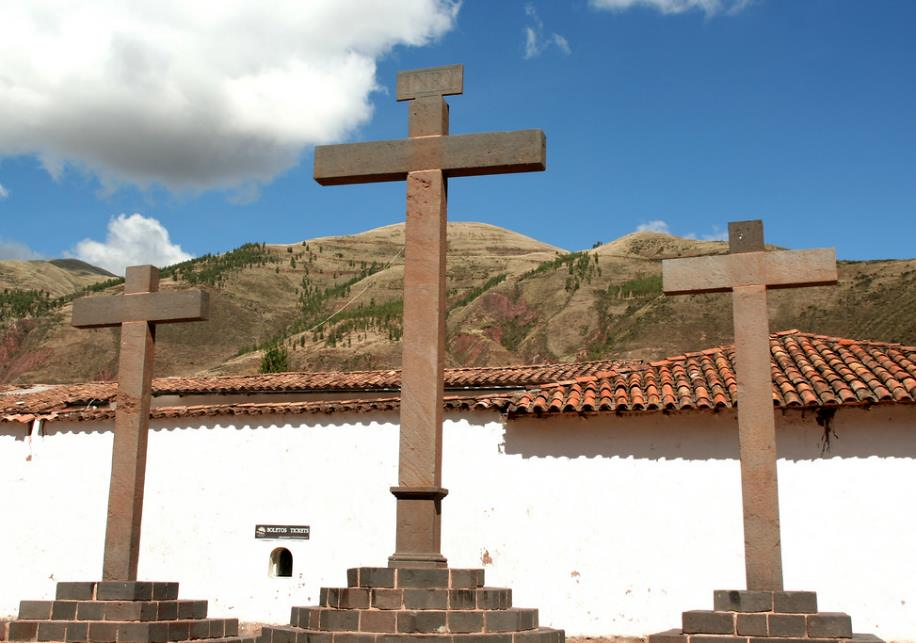 Church of St. Peter and St. Paul  --  Andahuaylillas, Peru
"I will give you the keys of the kingdom of heaven, and whatever you bind on earth will be bound in heaven, and whatever you loose on earth will be loosed in heaven."
Matthew 16:19
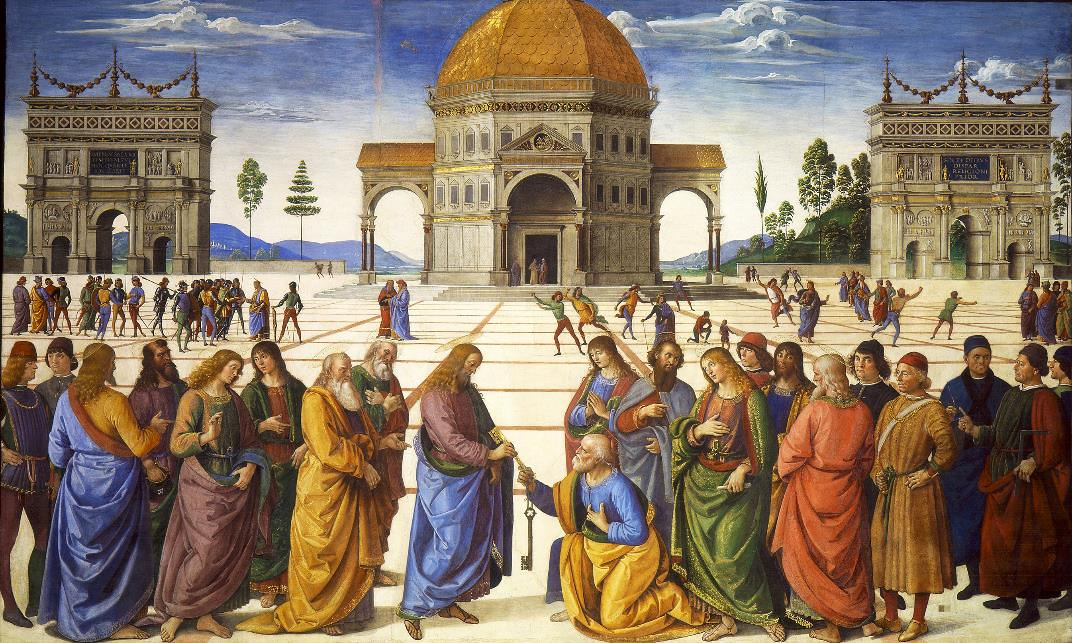 Christ Gives Keys of Kingdom to Peter  --  Perugino, Sistine Chapel, Vatican City
Credits
New Revised Standard Version Bible, copyright 1989, Division of Christian Education of the National Council of the Churches of Christ in the United States of America. Used by permission. All rights reserved.

http://commons.wikimedia.org/wiki/File:Dura_Europos_fresco_Moses_from_river.jpg
https://commons.wikimedia.org/wiki/File:Simeon_Solomon_-_The_Mother_of_Moses.jpg
https://commons.wikimedia.org/wiki/File:Jacob_Jordaens_-_Moses_and_his_Ethiopian_wife_Sephora.jpg
https://www.flickr.com/photos/46721134@N04/6099939566/
https://www.flickr.com/photos/dharma_for_one/8111513291/ - Janetandphil
https://kellylatimoreicons.com/contact/
https://kellylatimoreicons.com/contact/
https://www.flickr.com/photos/talesoftaromeet/6867087845 - DL Duncan
http://commons.wikimedia.org/wiki/File:Moissac,_Jeremiah.JPG
http://www.vam.ac.uk/content/articles/t/raphael-cartoons/
https://www.flickr.com/photos/iheartpandas/5421843645/
http://commons.wikimedia.org/wiki/File:Entrega_de_las_llaves_a_San_Pedro_(Perugino).jpg

Additional descriptions can be found at the Art in the Christian Tradition image library, a service of the Vanderbilt Divinity Library, http://diglib.library.vanderbilt.edu/.  All images available via Creative Commons 3.0 License.